NA BROONS
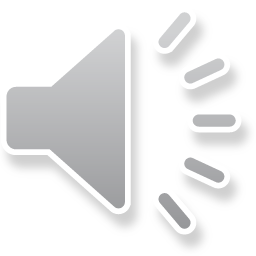 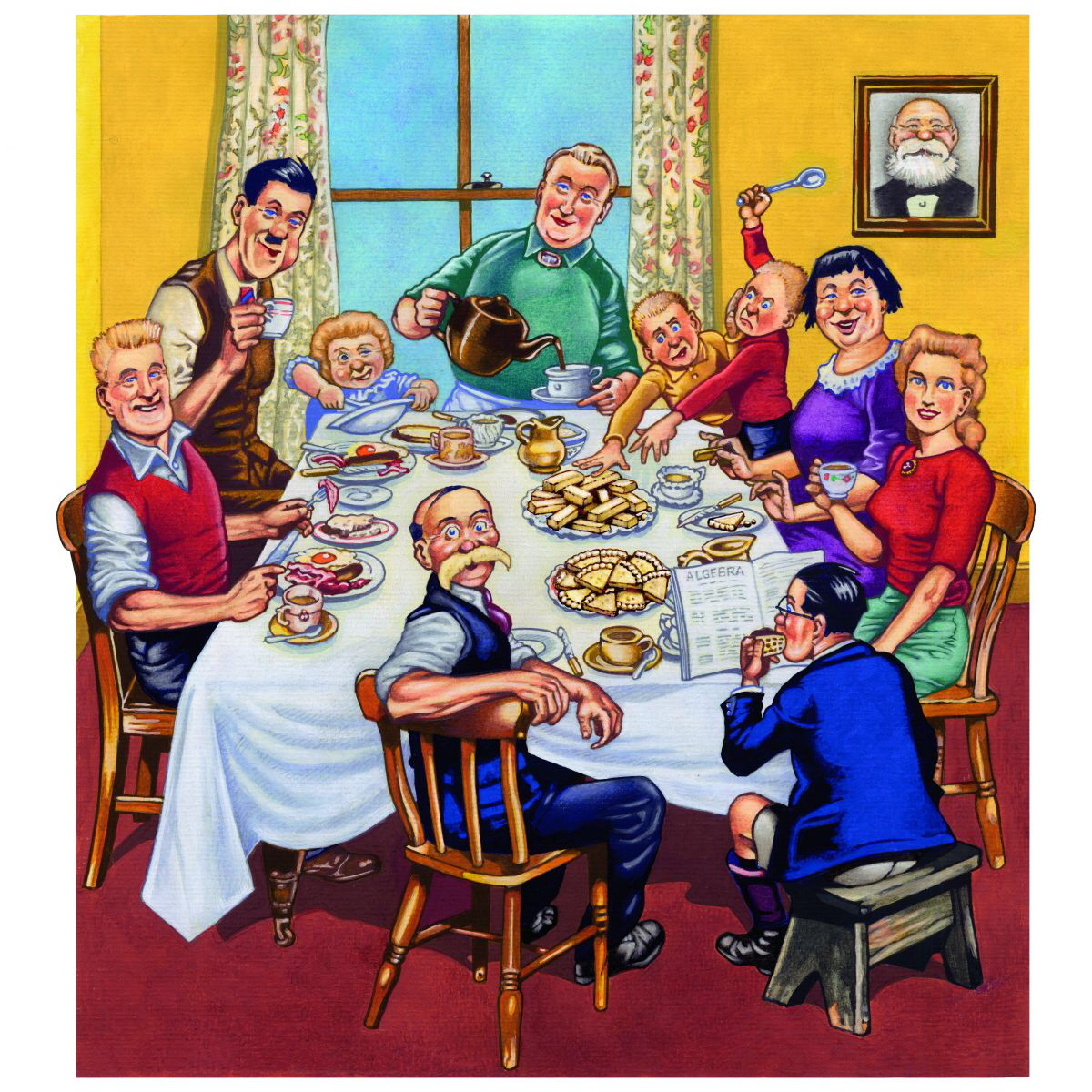 Is mise Màthair.
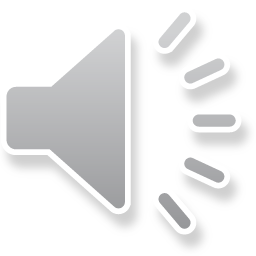 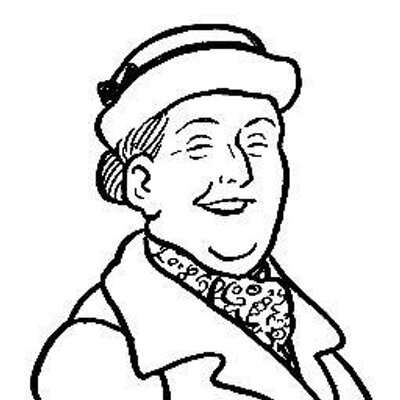 Tha mi ceathrad ‘s a h-ochd.
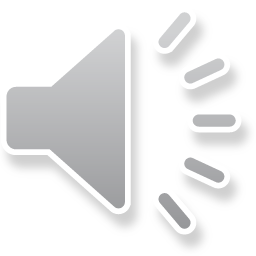 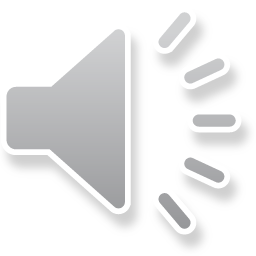 Tha mi a’ fuireach ann an Glaschu.
Tha ochd clann agam.
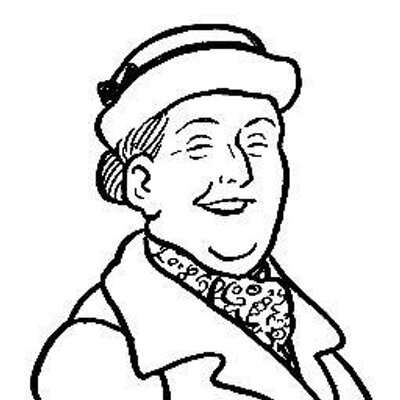 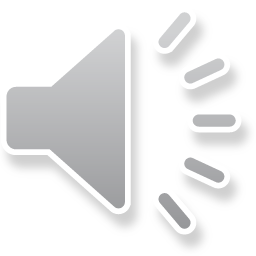 ‘S toigh leam a’  còcaireachd.
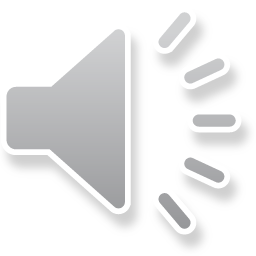 Is mise Athair.
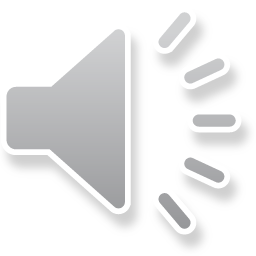 Tha mi caogad.
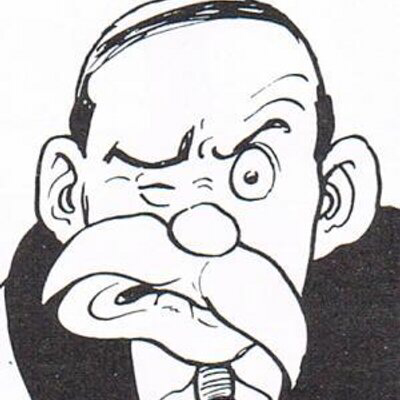 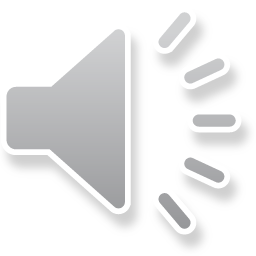 Tha mi a’ fuireach ann an Glaschu.
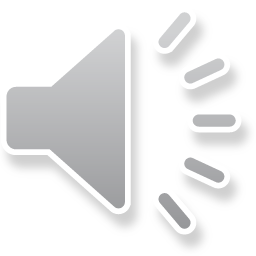 Tha mi greannach.
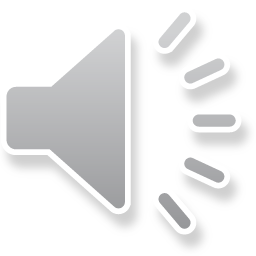 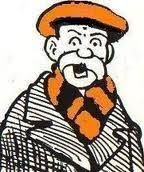 Tha ad orm.
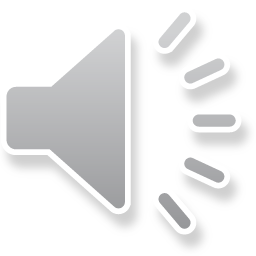 Tha stais mhòr orm.
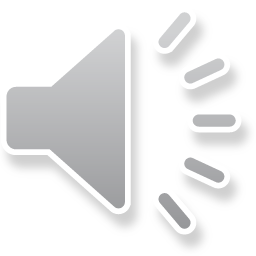 Is mise Seanair.
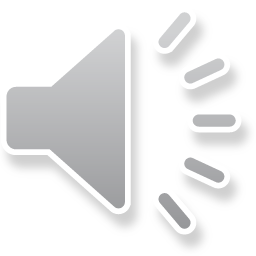 Tha mi ochdad.
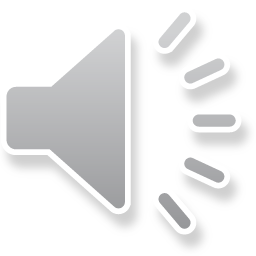 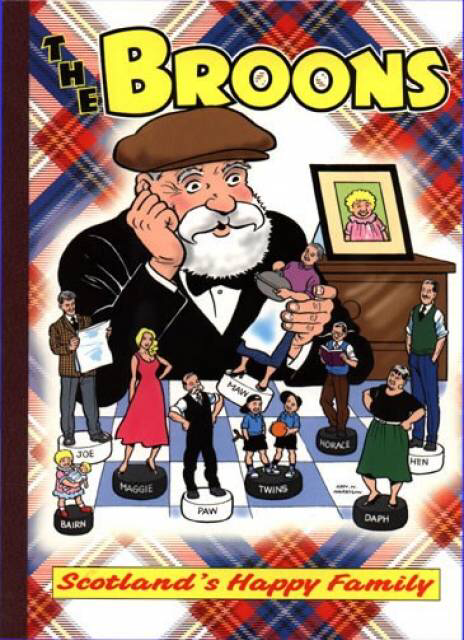 Tha mi a’ fuireach ann an Glaschu.
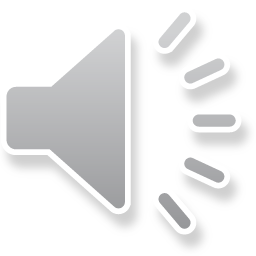 Is toil leam cluiche còmhla ris an leanabh.
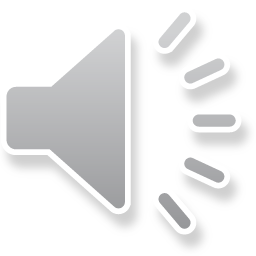 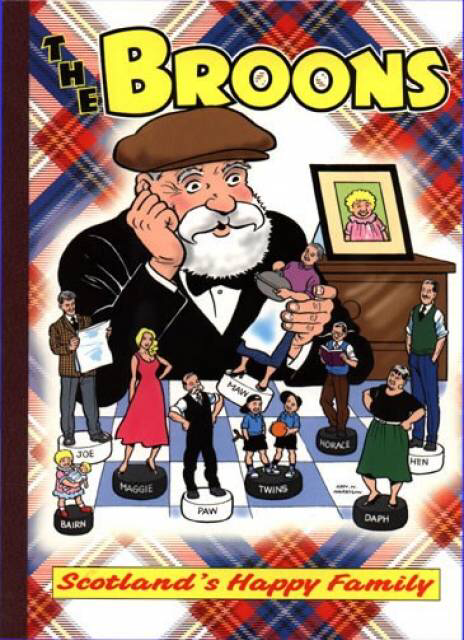 ‘S toigh leam a’ cluich cleasan.
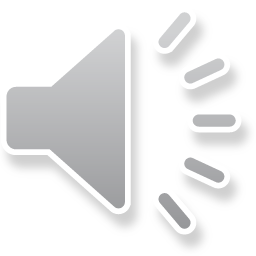 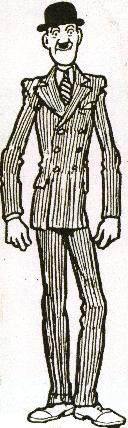 Is mise Hen.
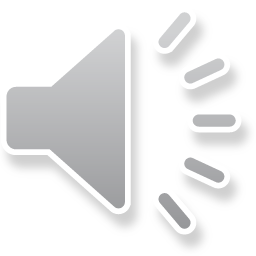 Tha mi fichead ‘s a h-ochd.
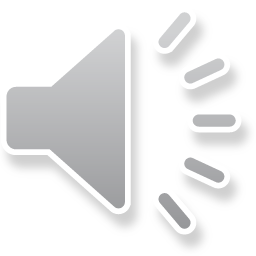 Tha mi  àrd agus caol.
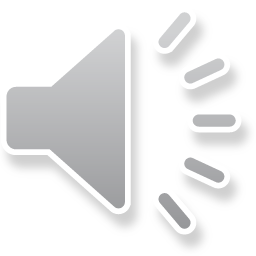 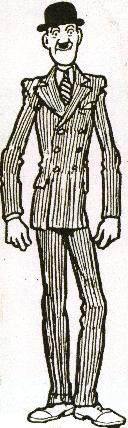 Tha ceithir bràithrean agus trì peathraichean agam.
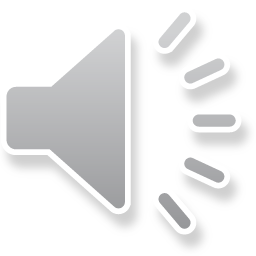 Tha mi a’ fuireach ann an Glaschu
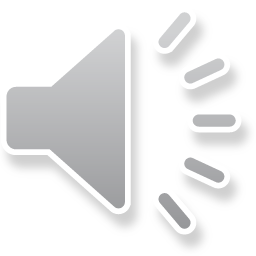 Tha falt donn orm.
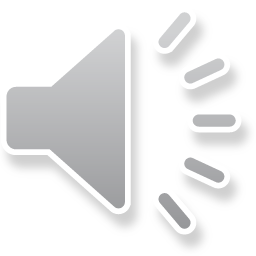 Is mise Joe.
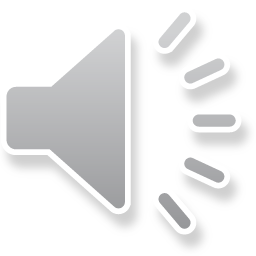 Tha mi fichead ‘s a sia.
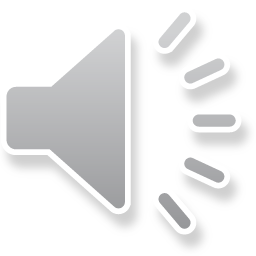 Tha mi mòr agus àrd.
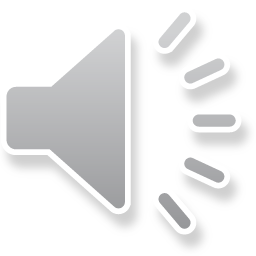 Tha mi a’ fuireach ann an Glaschu.
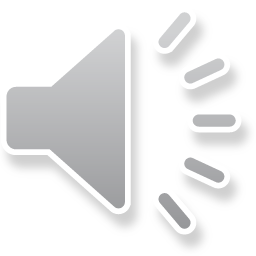 ‘S toigh leam ball-coise.
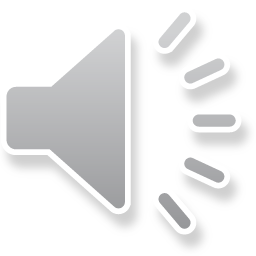 Tha falt bàn orm.
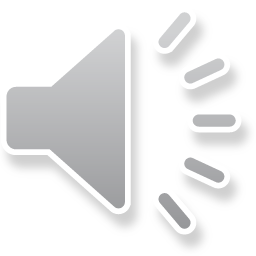 Tha ceithir bràithrean agus trì peathraichean agam.
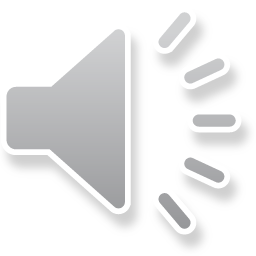 Is mise Daphne.
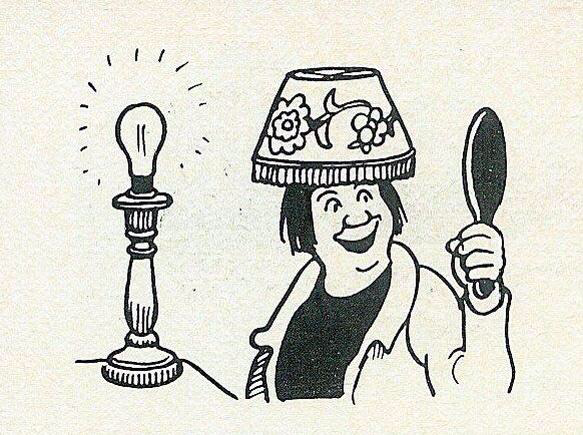 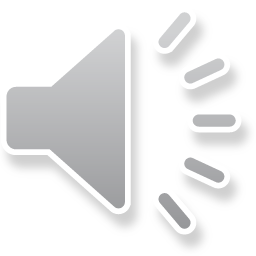 Tha mi trithead .
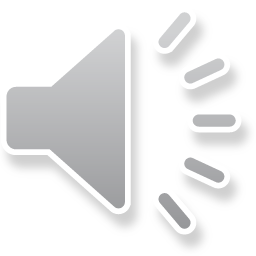 Tha mi mòr.
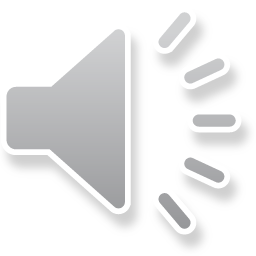 ‘S toigh leam fighe.
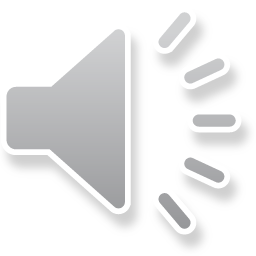 Tha falt donn orm.
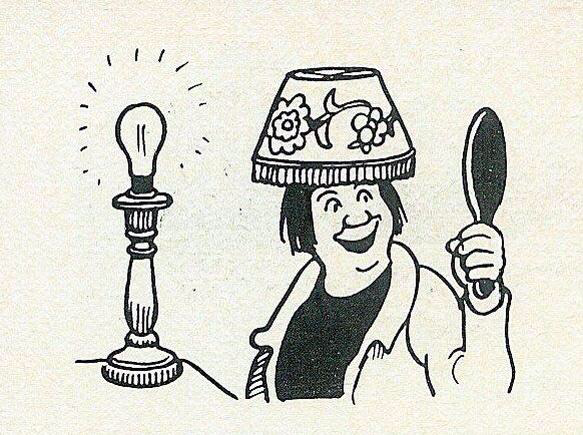 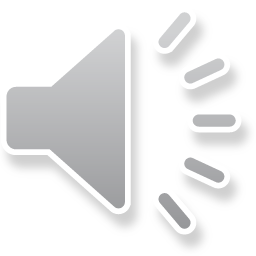 Tha dreasa orm.
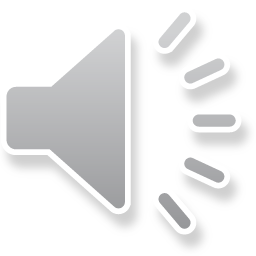 Tha còig bràithrean agus dà phiuthar agam.
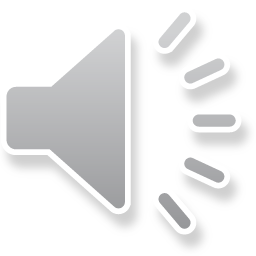 Tha mi a’ fuireach ann an Glaschu.
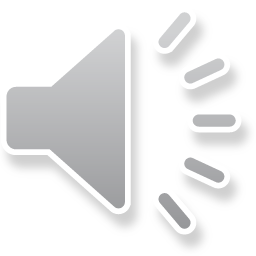 Is mise Magaidh.
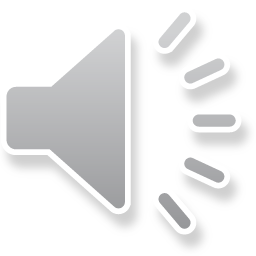 Tha mi fichead ‘s a ceithir.
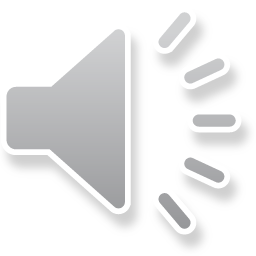 Tha mi a’ fuireach ann an Glaschu.
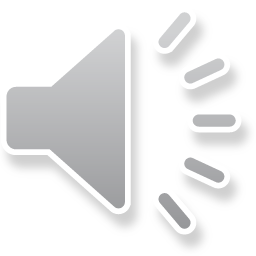 Tha mi brèagha.
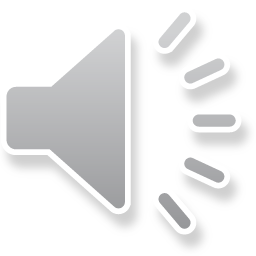 Tha falt bàn orm.
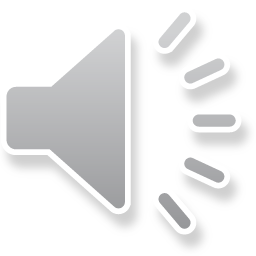 Is mise Horace.
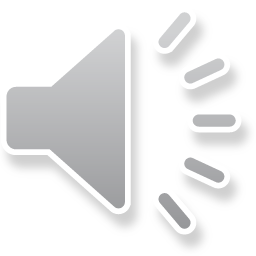 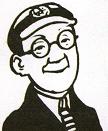 Tha mi ceithir-deug.
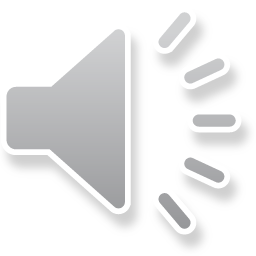 ‘S toigh leam a’ leughadh.
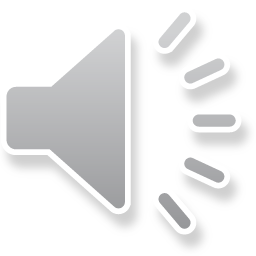 Tha falt dubh orm.
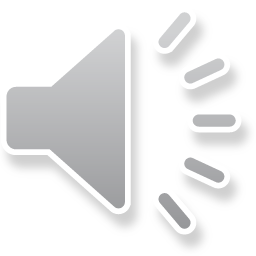 Tha speuclairean orm.
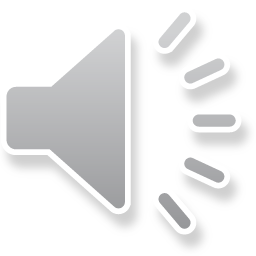 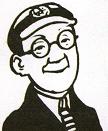 Tha ceithir bràithrean agus trì peathraichean agam.
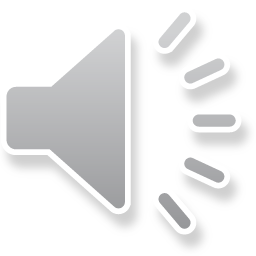 Tha mi a’ fuireach an ann Glaschu.
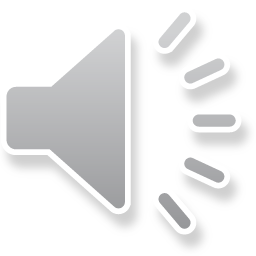 Tha sinn beag.
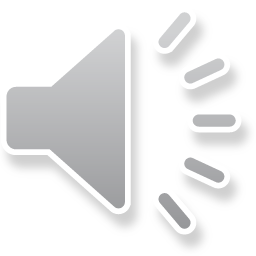 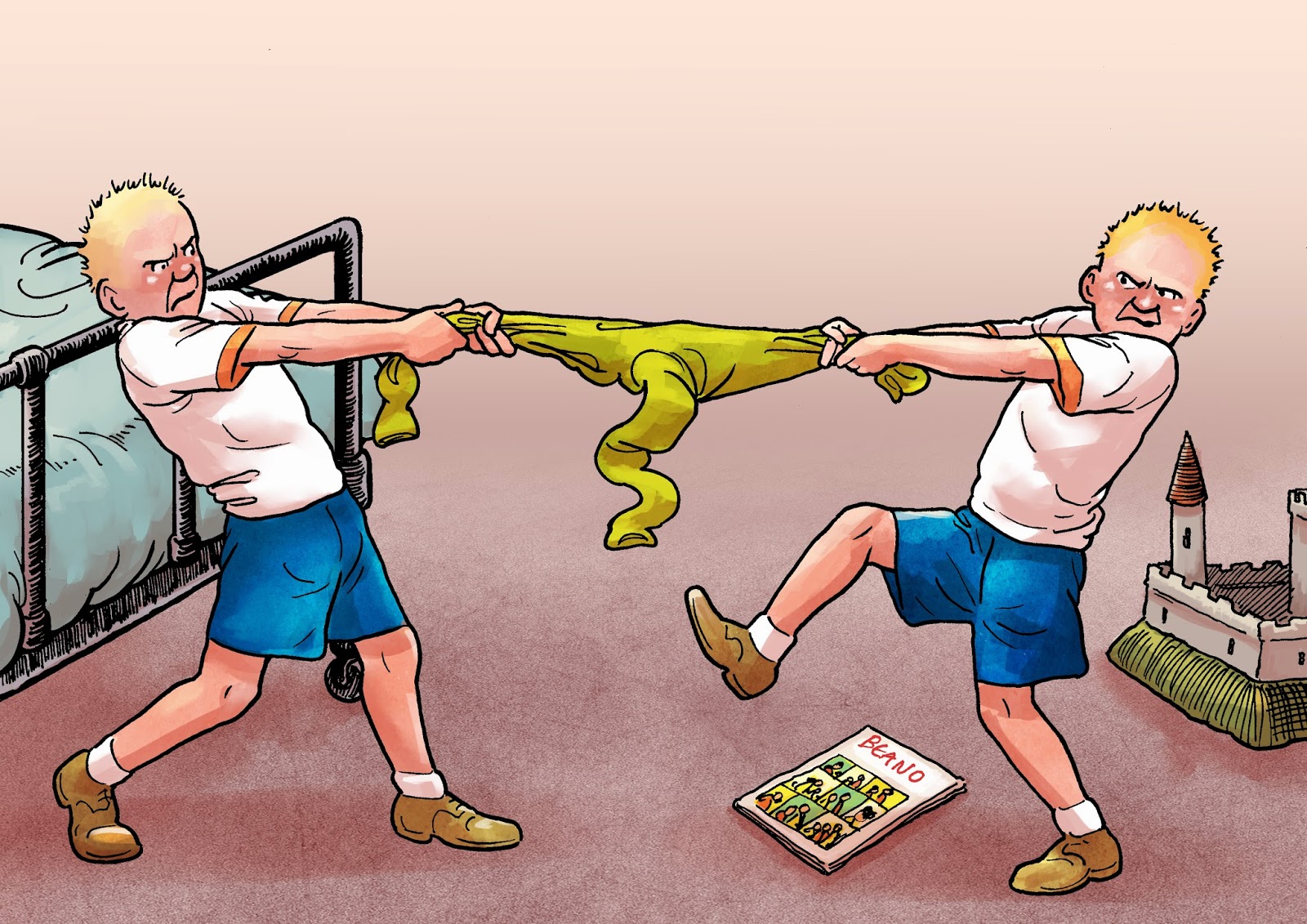 Tha sinn deich.
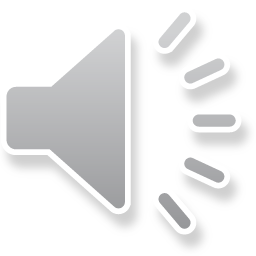 Tha falt bàn oirnn.
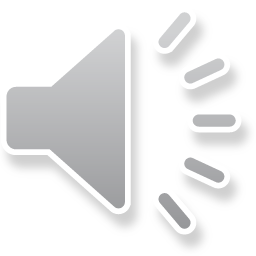 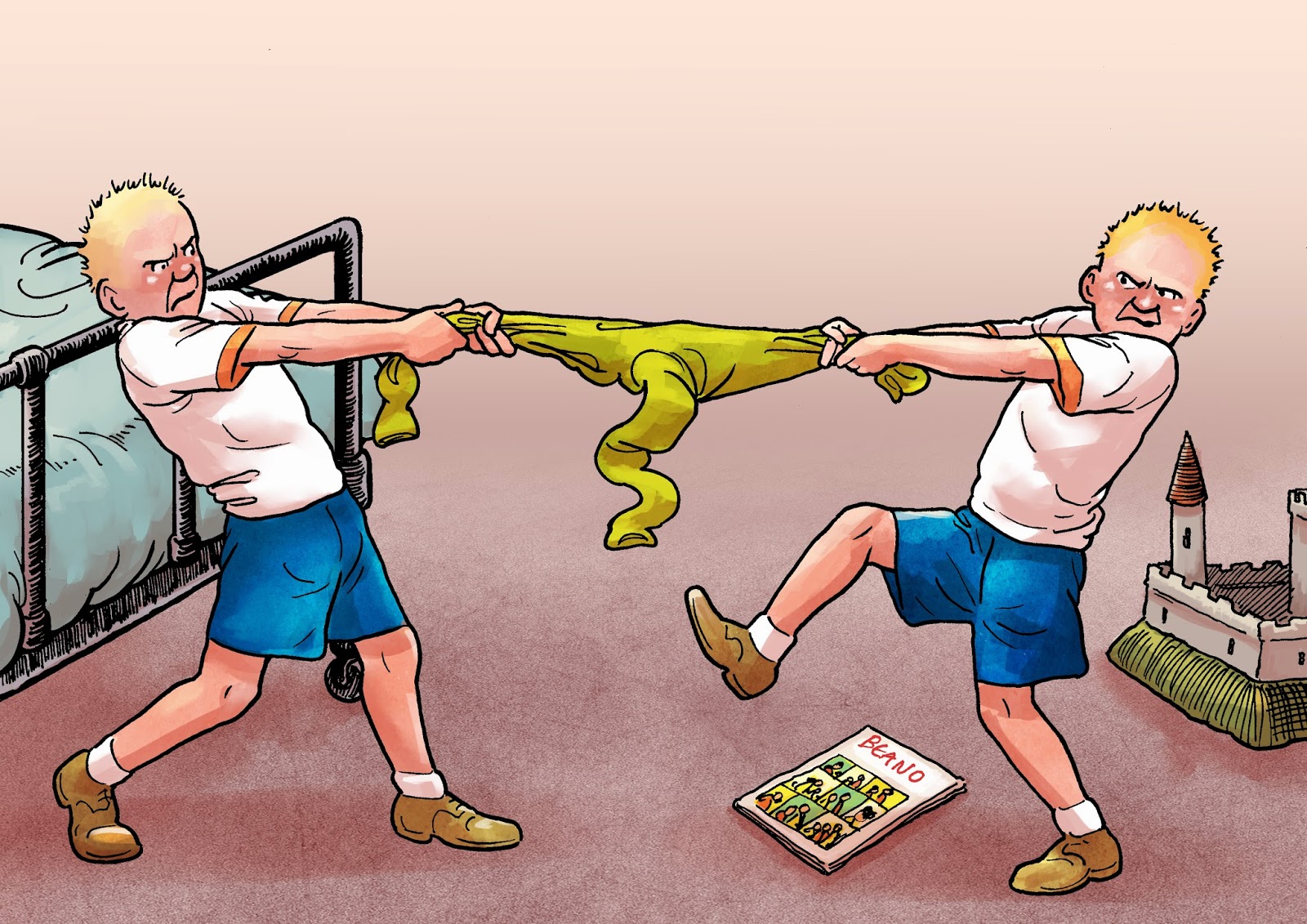 Tha sinn a’ fuireach ann an Glaschu.
Tha trì bràithrean agus trì peathraichean againn.
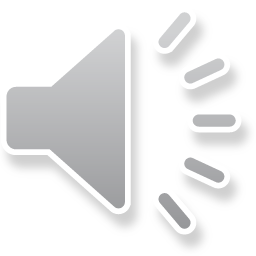 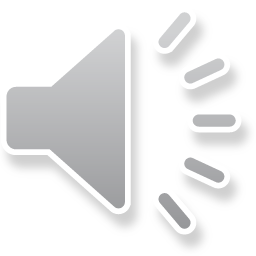 Is mise an leanabh.
Tha mi ceithir.
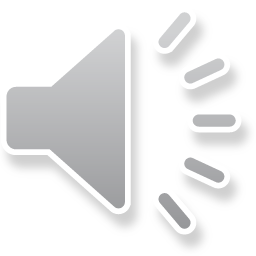 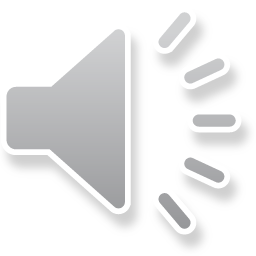 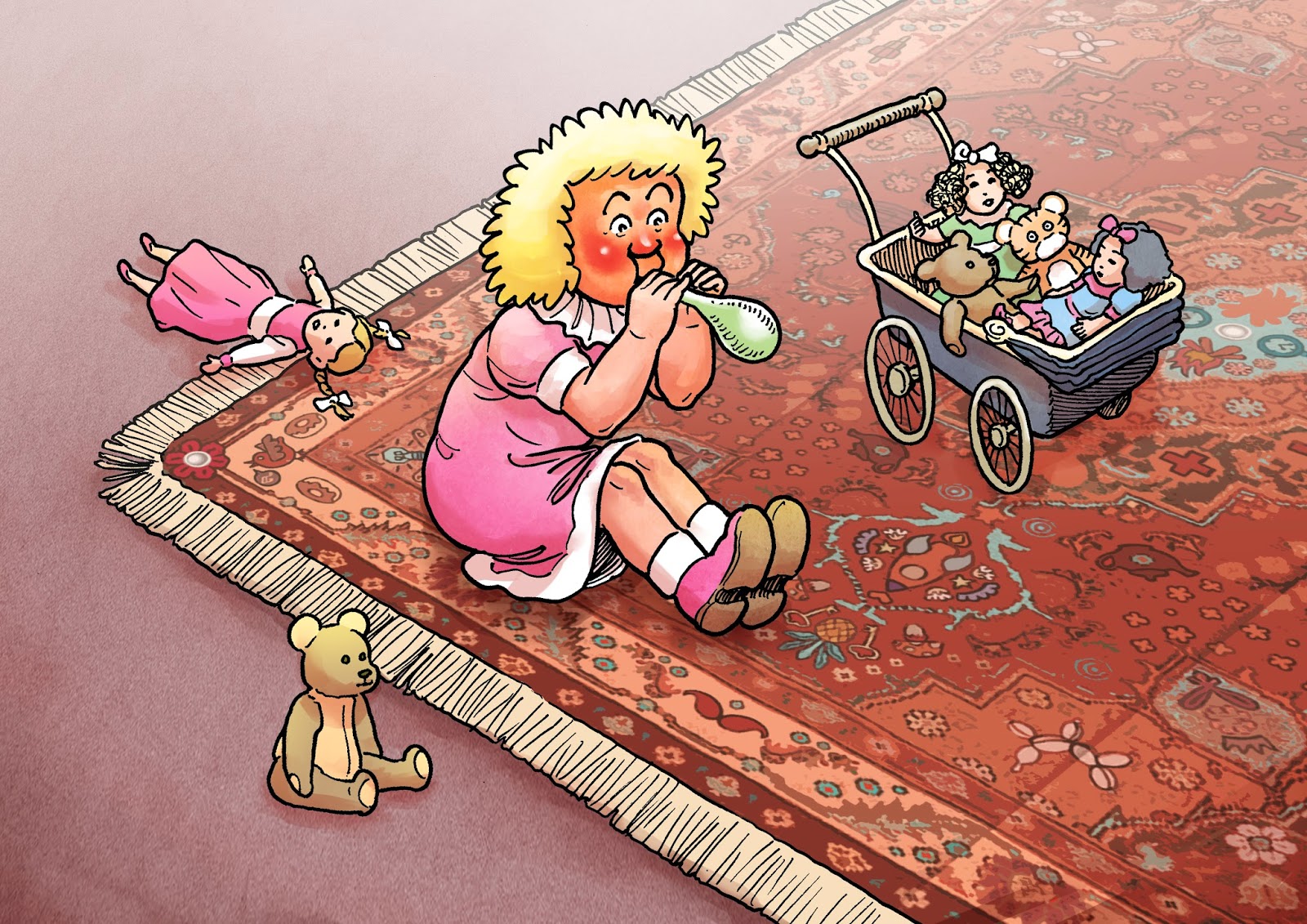 ‘S toigh leam cluich le Seanair.
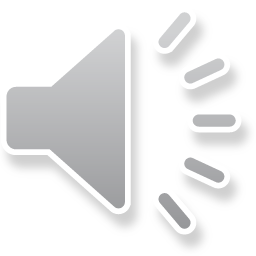 Tha falt bàn orm.
Tha dreasa pinc orm.
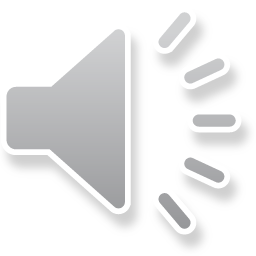 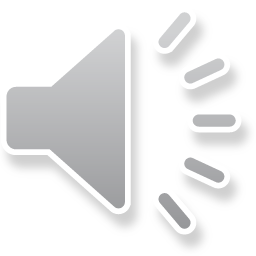 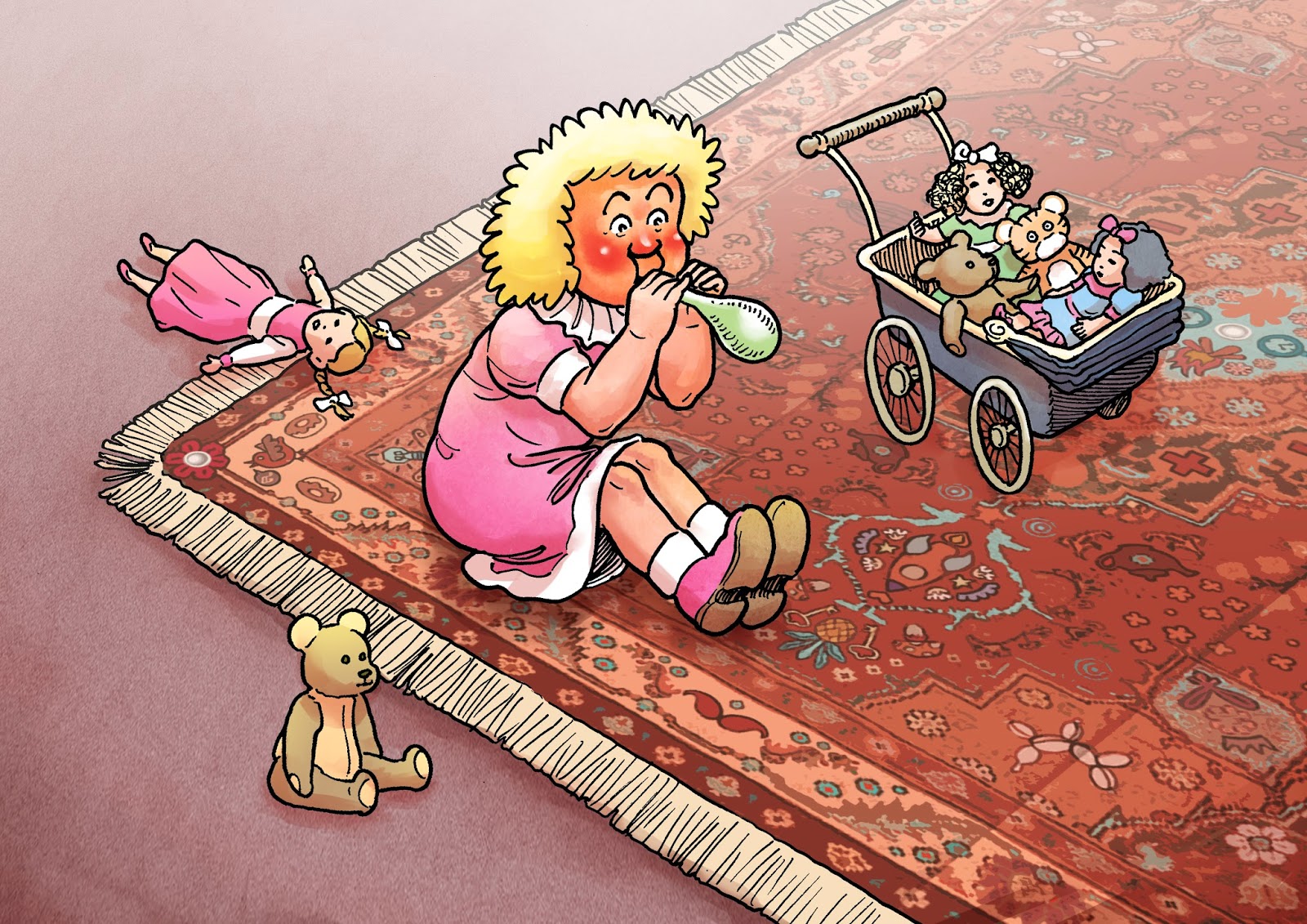 Tha mi a’ fuireach an ann Glaschu.
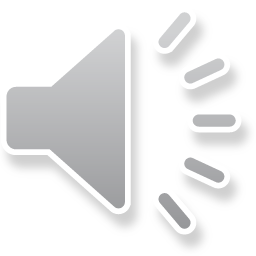 Tha còig bràithrean agus dà phuithar agam.
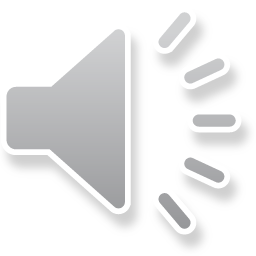 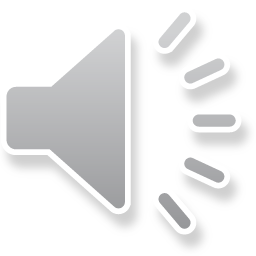 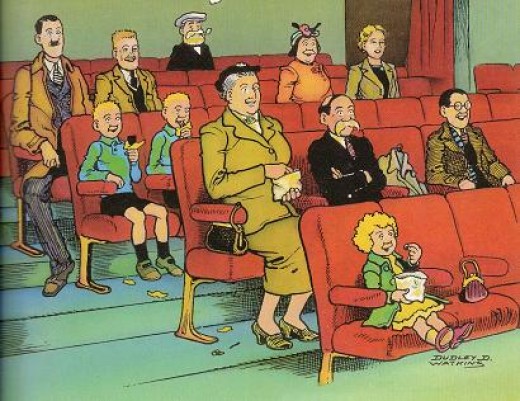